RUMO CERTO AGOSTO
FACEBOOK – 15-08
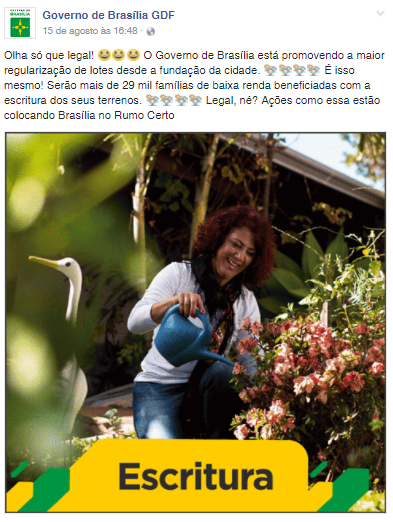 TWITTER – 16/08
FACEBOOK E TWITTER– 17/08
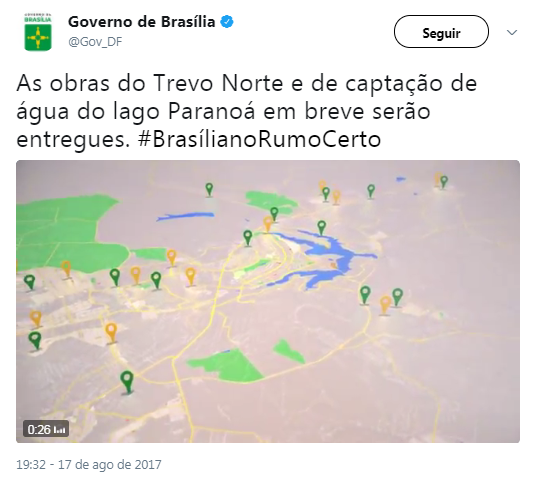 FACEBOOK – 18/08
FACEBOOK E TWITTER – 22/08
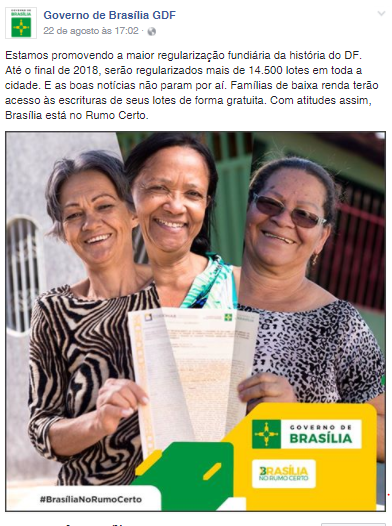 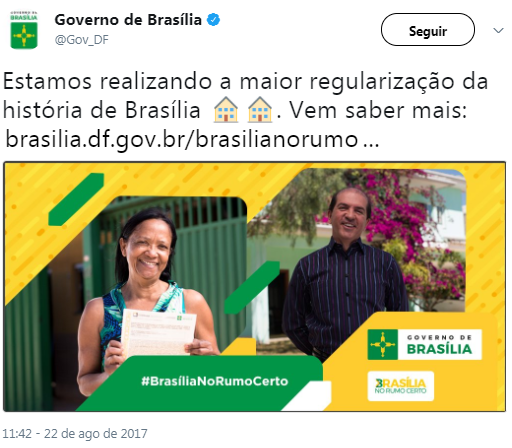 INSTAGRAM – 24/08
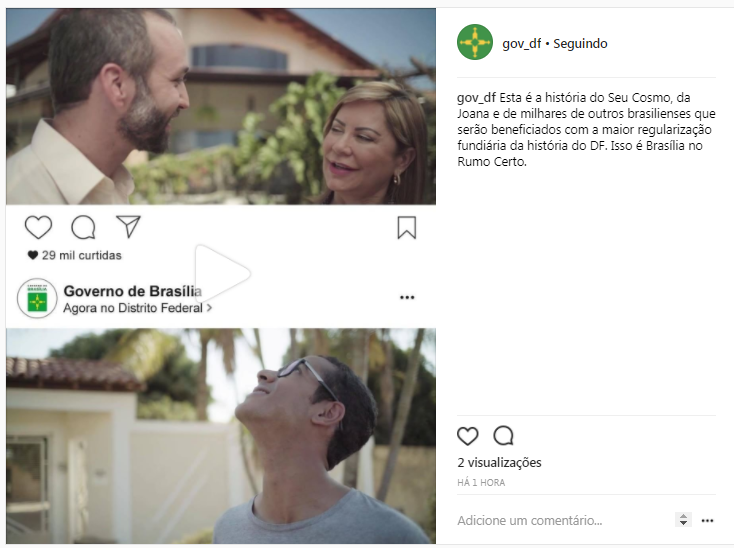